Čtení textu, výběr tématu
Proč číst akademický text?
Jak číst akademický text?Cvičení:V zadaných textech najděte informaci o tom, jak definovat populismus.Pracujte ve dvojicích.
Jakým způsobem jste informaci hledali/našli?
Skoro nikdy nebudete muset číst celý odborný text anebÚčelné a efektivní čtení akademického textu (Gillet et al. 2009)
Strategie čtení akademického textu
Účelné čtení
Cíle čtení konkrétního textu: 
Proč čtu zrovna tento text?
Co se potřebuji dozvědět?
Jak mi to pomůže s úkolem?
Kde v textu najdu danou informaci?

Učení se, příprava prezentace, příprava seminární práce
Hledání určitých informací, odlišná strategie čtení
Strategie čtení akademického textu
Jak číst „efektivně“?
Úspornost čtení – potřebuji to číst? Potřebuji to číst celé? Můžu něco vynechat?
Název
Struktura textu
Scanning – rychlé vyhledávání informací (detailů) v textu
Skimming – zjištění hlavních myšlenek textu, nikoli detailů
Přečtení relevantních pasáží
Detailní (opakované)  čtení a poznámky
Jak poznám, že je informace kvalitní anebAktivní a kritické čtení (Gillet et al. 2009)
Kde jste našli „dobrou“ definici populismu a proč si myslíte, že je pro vás použitelná?
Strategie čtení akademického textu
Jak číst „aktivně“?
„furt ve střehu”
Co vím o tématu? Co potřebuji zjistit? O jaký typ zdroje se jedná?
dialog s autorem („interview“)
kladení (správně položených) otázek a hledání odpovědí v textu
nejedná se o pasivní příjem informací
důležitá role kontextu, jaký cíl sledujeme
základem je (vlastní) myšlení, srovnání, reflexe...
problém více rovin textu (potřeba opakovaného čtení)
Strategie čtení akademického textu
Jak číst „kriticky“?
Neustálá konfrontace textu s vlastními znalostmi/s dalšími texty
Kdo je autorem textu?
Zaměření se na objektivitu textu
Způsob prezentace a ospravedlnění závěrů – jsou tvrzení doložena argumenty? Jaké jsou tyto argumenty?
Odkazuje autor na zdroje? Jaké zdroje to jsou? Jak s nimi pracuje?
Žádná informace, byť ze sebelepšího zdroje nemusí být pravdivá!
Jaké mohou být problémy se čtením akademického textu a jak je (vy)řešit?
Problémy s odborným textem
Většina textu je v angličtině , navíc v odborné   

„The primary goal of this research thus will be to explore the potential consequences of mobilization patterns for mass attitudes and behavior. We will consider the relationship between mobilization patterns and several political attitudes: support for an influential political role for par- ties, ideological sophistication, and political participation. Partisan and cognitive mobilization sources have important and often contrasting im- plications for political behavior.“

Co s tím???
Problém s odborným textem
Text používá termíny, kterým nerozumím 



Řešení?
Problém s odborným textem
I když je text česky, je moc komplikovaný a nerozumím mu

Co s tím?
Strategie výběru tématu a názvu SP
vlastní okruh zájmů 
výběr tématu
hledání zdrojů → efektivní čtení
formulace hlavní výzkumné otázky a cíle prác (příp. hypotéz)
volba názvu SP
sestavení struktury a plánu psaní SP
Psaní + hledání doplňujících zdrojů

Čtení klíčovým předpokladem dobrého akademického psaní
Příklady
Ne nutně politologické
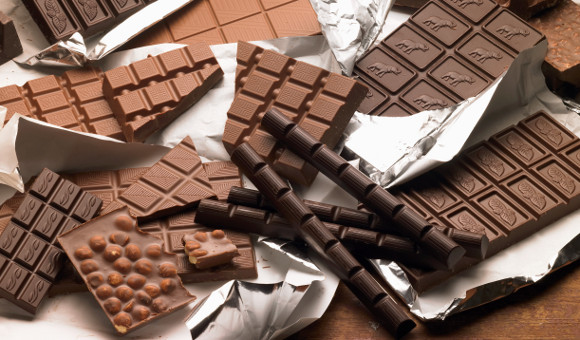 Čokoláda
Konzumace čokolády
Která čokoláda je nejoblíbenější (a proč?)
Pes
Pes jako domácí zvíře
Motivace pro pořízení psa jako domácího mazlíčka
“Populistické strany v Evropě”
“Vzestup populistických stran v Evropě”
Kdo volí populistické strany?
“Volební systémy”
“Prefereční hlasování”
„Preferenční hlasy dle charakteristiky kandidátů“
“ANO 2011”
„Byla volební kampaň ANO personalizovaná?“
Cíl práce = zodpovězení výzkumné otázky
Typy výzkumných otázek
“Co/jaké” otázky (vyžadují deskriptivní odpověď)
→ Př.: Jaké je volební chování…?, Co ovlivňuje voliče při rozhodování…?, apod.
“Proč” otázky (explanace)
→ Př. Proč strana XY v posledních volbách neuspěla…?, apod.
“Jak” otázky (zkoumání možností změny stávajícího stavu a hodnocení těchto změn)
→ Př. Jak nastavit změnu volebního systému…?., Jak ovlivnit rozhodování....?
Cvičení
V následujících textech identifikujte:
Vymezení výzkumné oblasti (důležitost tématu)
Definování mezery ve výzkumu
Stanovení cíle práce
Zadání úkolu č. 3
Výběr tématu a názvu seminární práce
Ospravedlnění – zdůvodnění volby tématu
Formulace cílů (v kombinaci s výzkumnou otázkou)
5 relevantních zdrojů k tématu (zdrojovaných podle jedné normy)
Doporučuji rovněž pořádně promyslet strukturu práce, resp. promyslet, jakým způsobem otázku zodpovíte. Ne výsledek, ale spíš postup. Jestli toho budete schopni, co k tomu budete potřebovat, atp. Prostě udělat si předběžný návrh výzkumu (viz výše).
S jasným návrhem práce se bude lépe (a mnohem rychleji) psát úvod. Dobrý úvod vám příště vhodně zaměří a strukturuje práci. Práce pak bude mnohem kvalitnější!
Děkuji za pozornost.